Дидактическое пособие к сказке В. Сутеева «Под грибом»материал  - фетр
Резникова Ольга Сергеевна
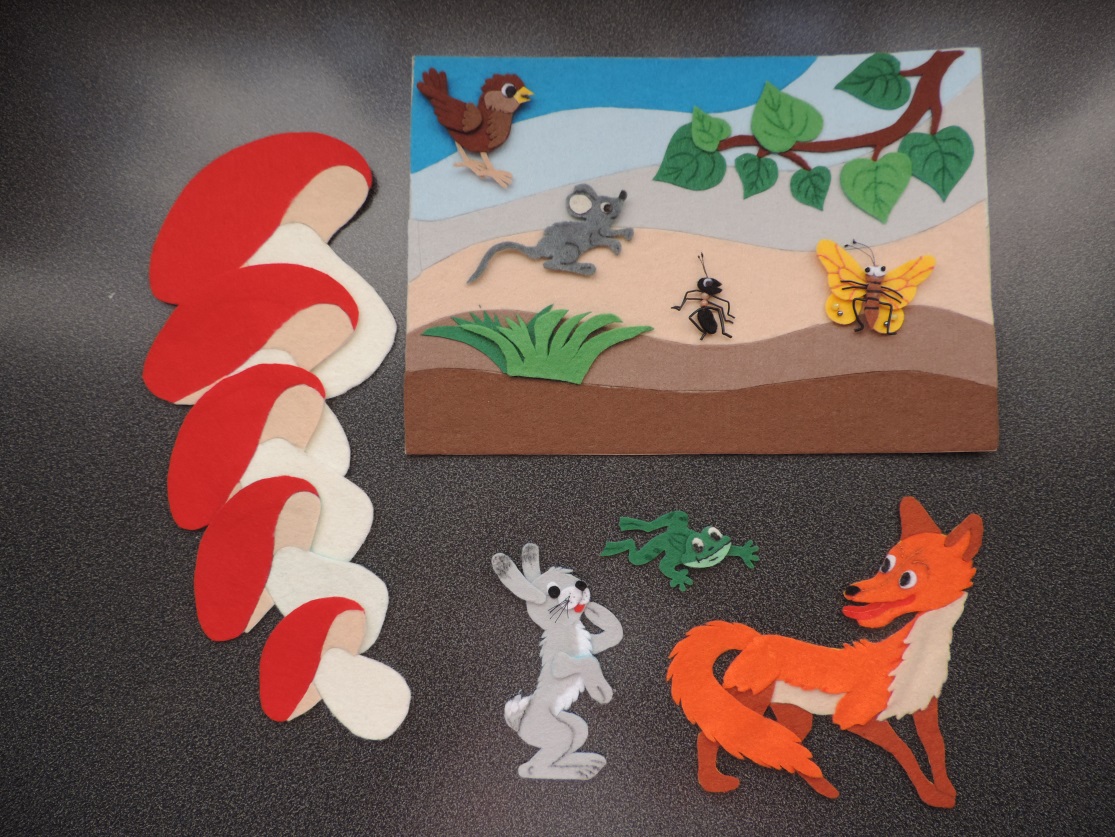 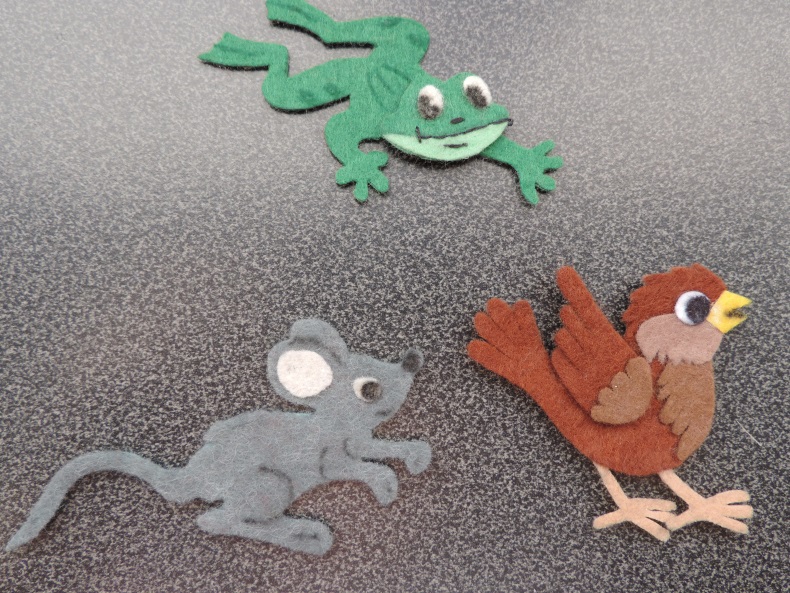 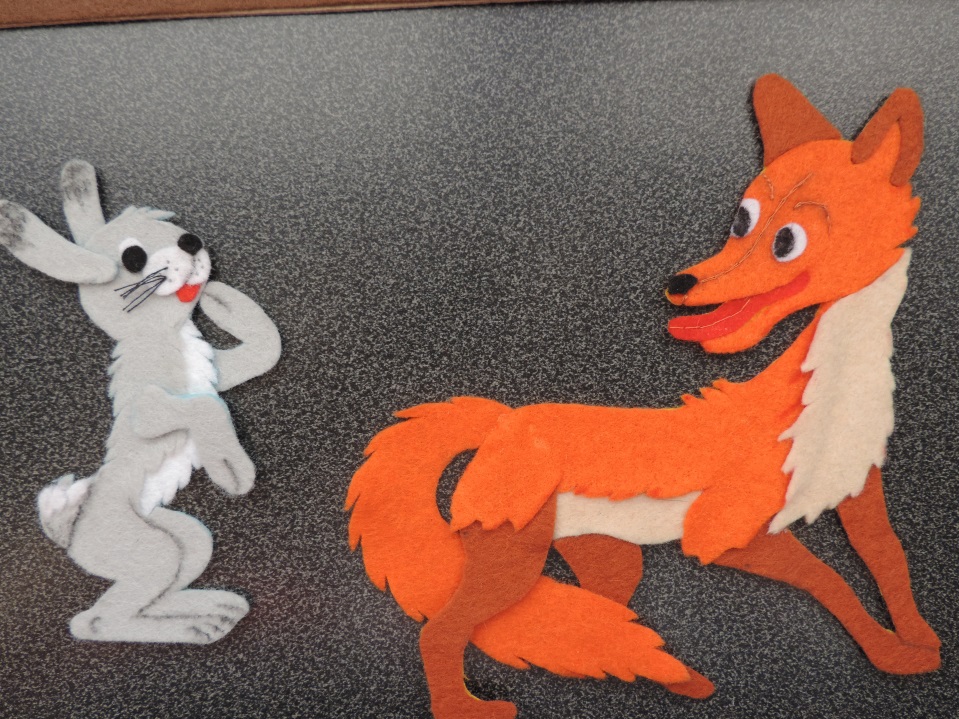 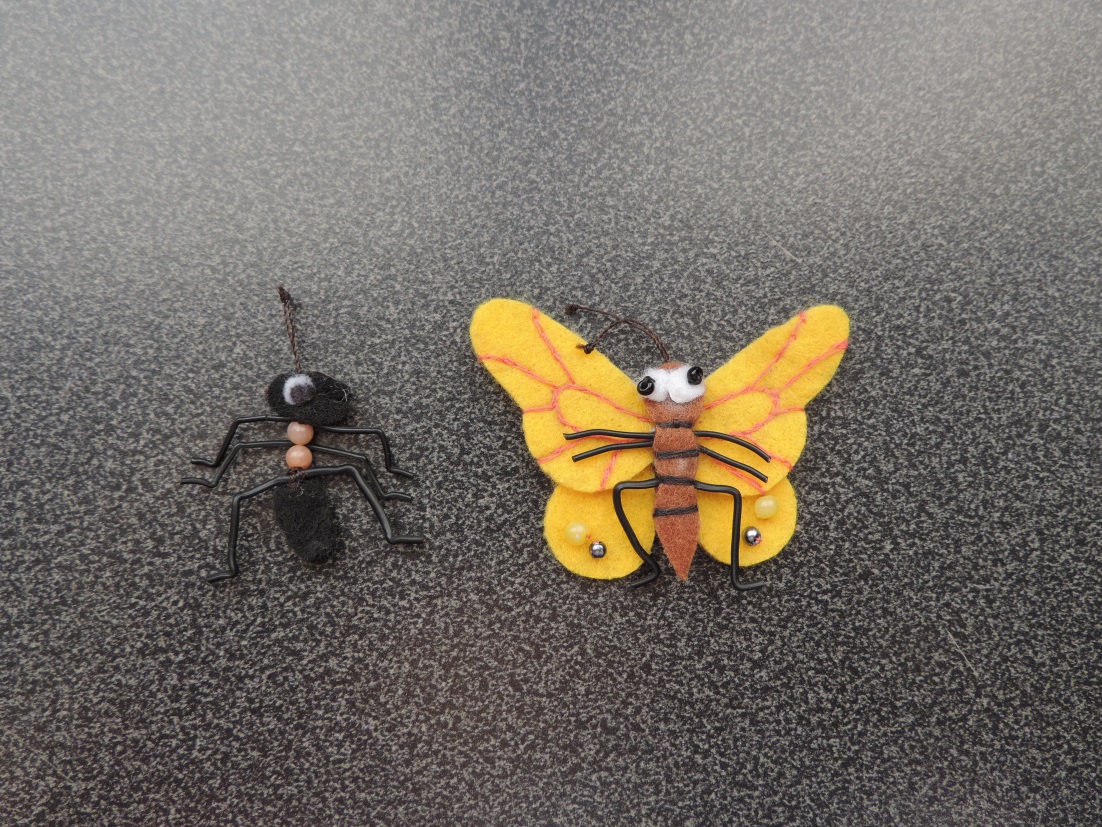 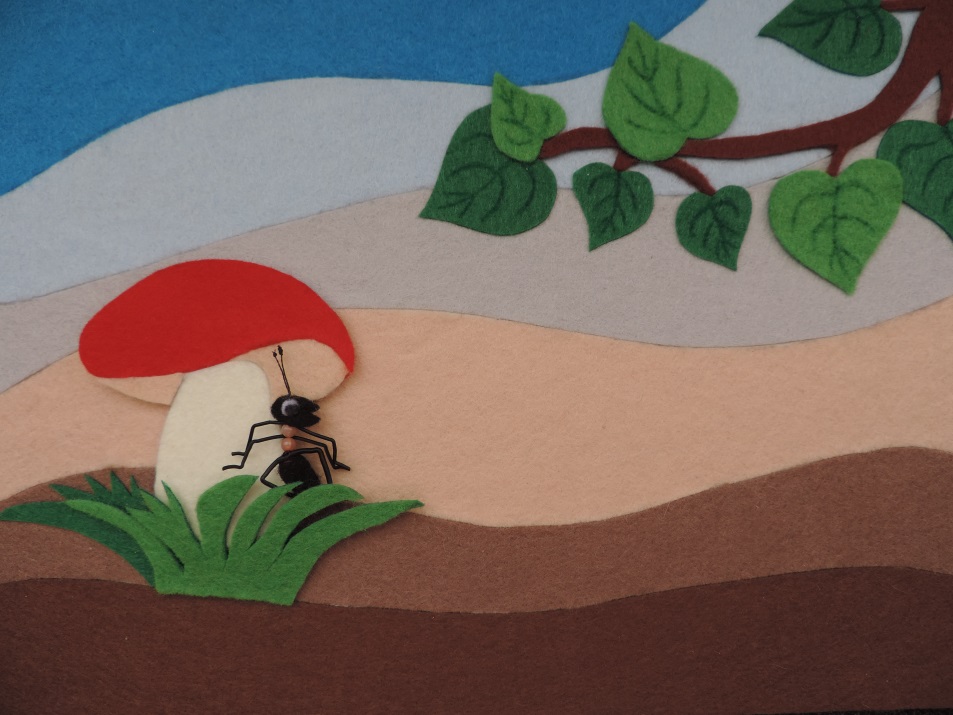 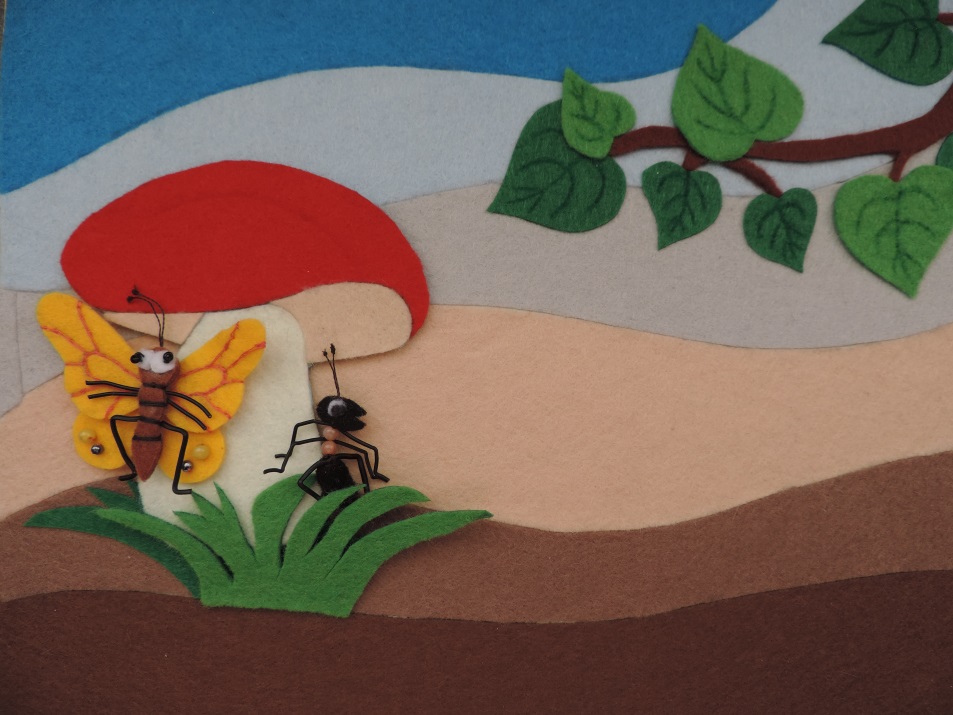 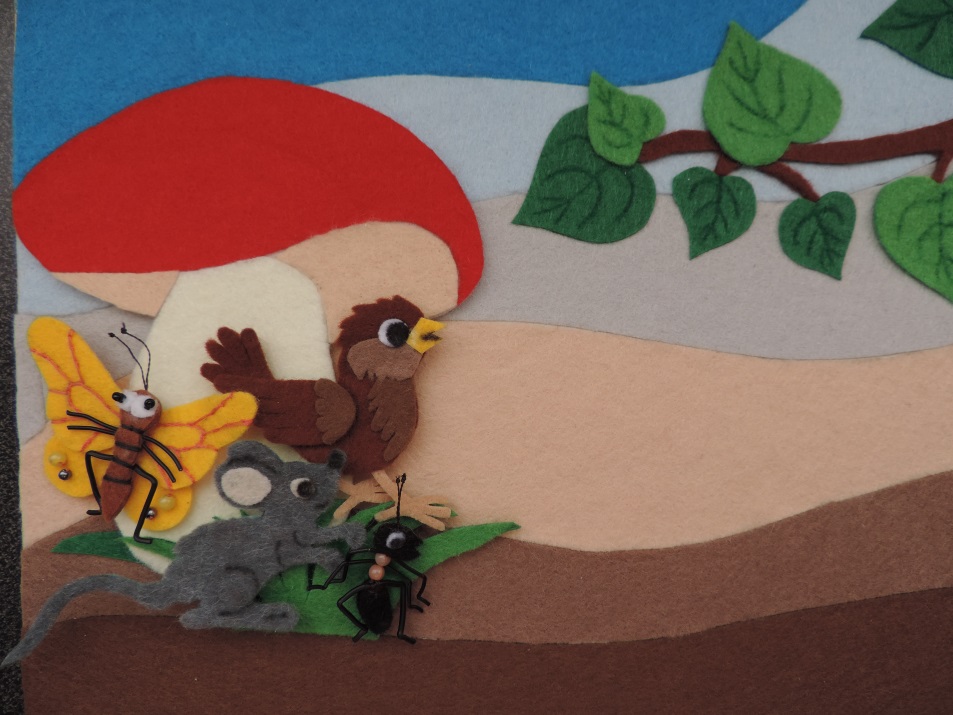 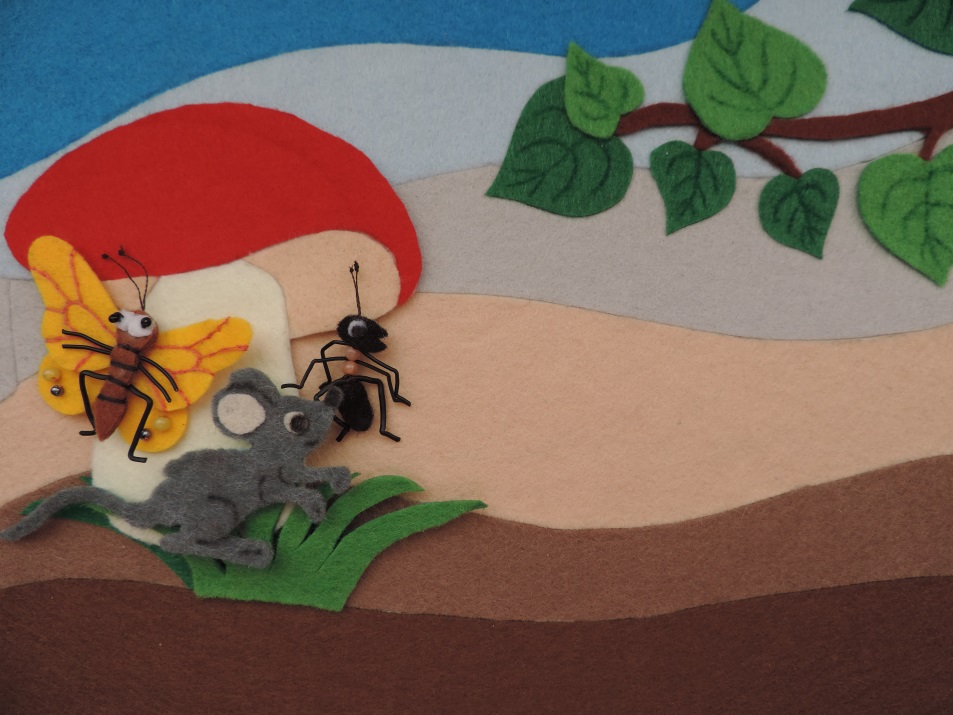 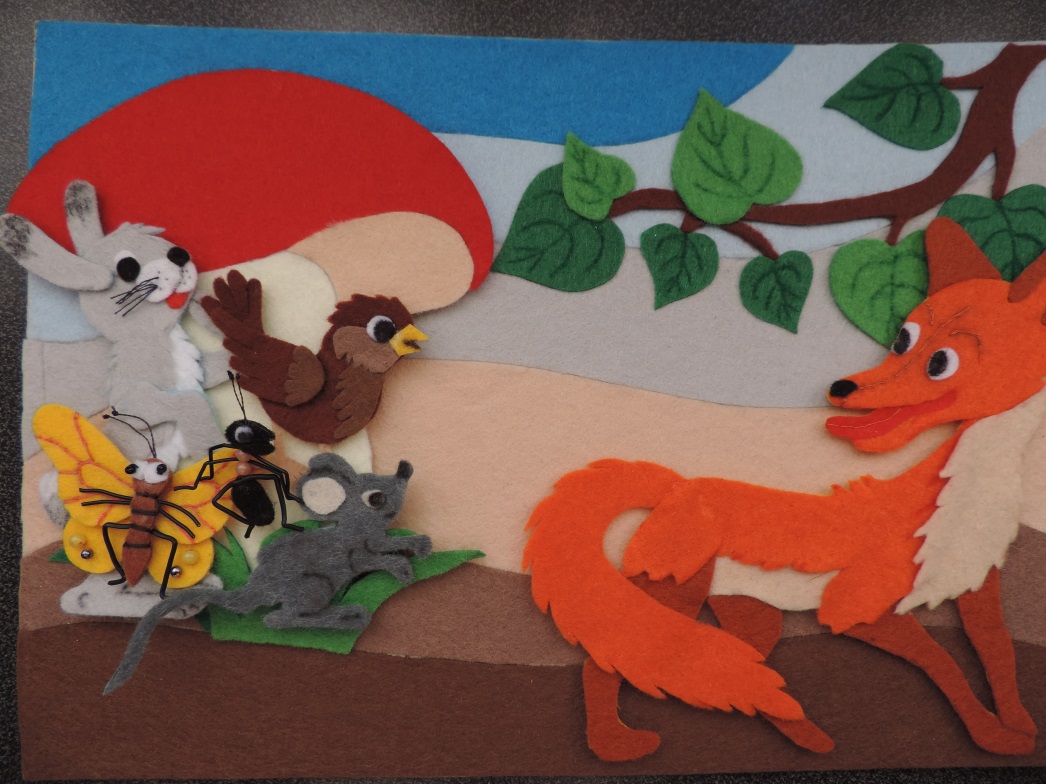 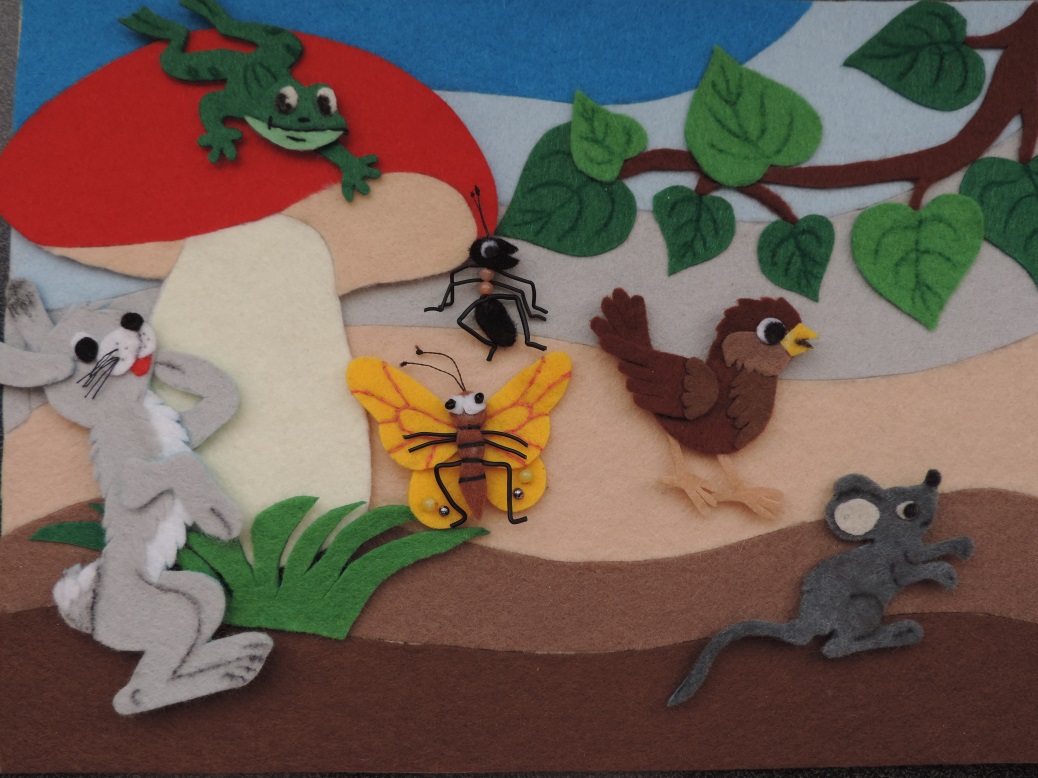